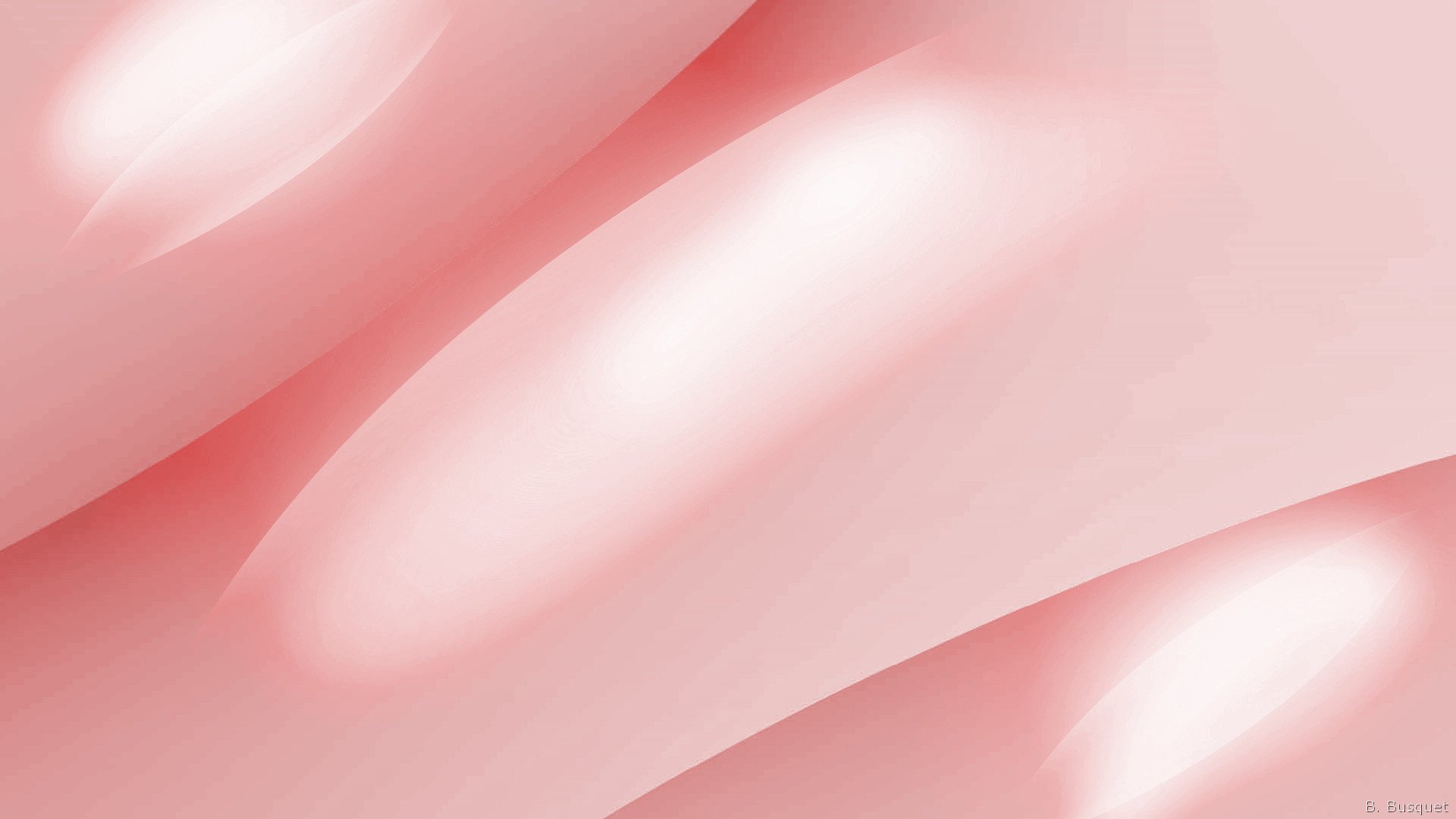 Презентация объекта муниципального имущества 

(нежилое помещение  номер 1019 общей площадью 58,6 кв.м  с кадастровым номером 37:24:040212:1206, расположенного по адресу: город Иваново, улица Красных Зорь, дом 1, состоящее в местной казне города Иванова и включенное в перечень имущества города Иванова, свободного от прав третьих лиц  (за исключением права хозяйственного ведения, права оперативного управления,  а также имущественных прав субъектов малого и среднего предпринимательства), предназначенное для передачи во владение и (или) в пользование субъектам малого и среднего предпринимательства, организациям, образующим инфраструктуру поддержки субъектов малого и среднего предпринимательства, и физическим лицам, не являющимся индивидуальными предпринимателями и применяющим специальный 
налоговый режим «Налог на профессиональный доход»)
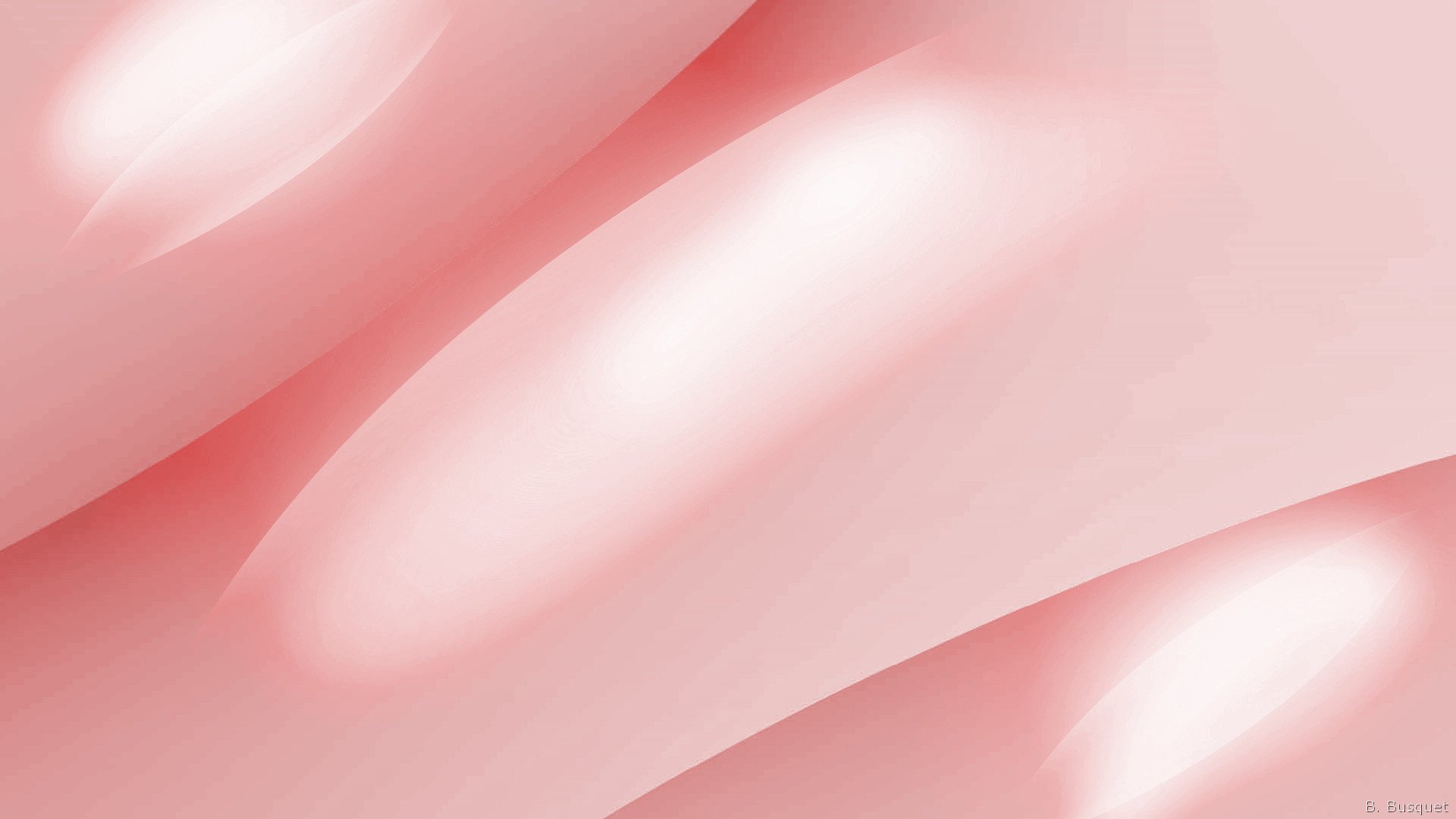 Вход в помещение
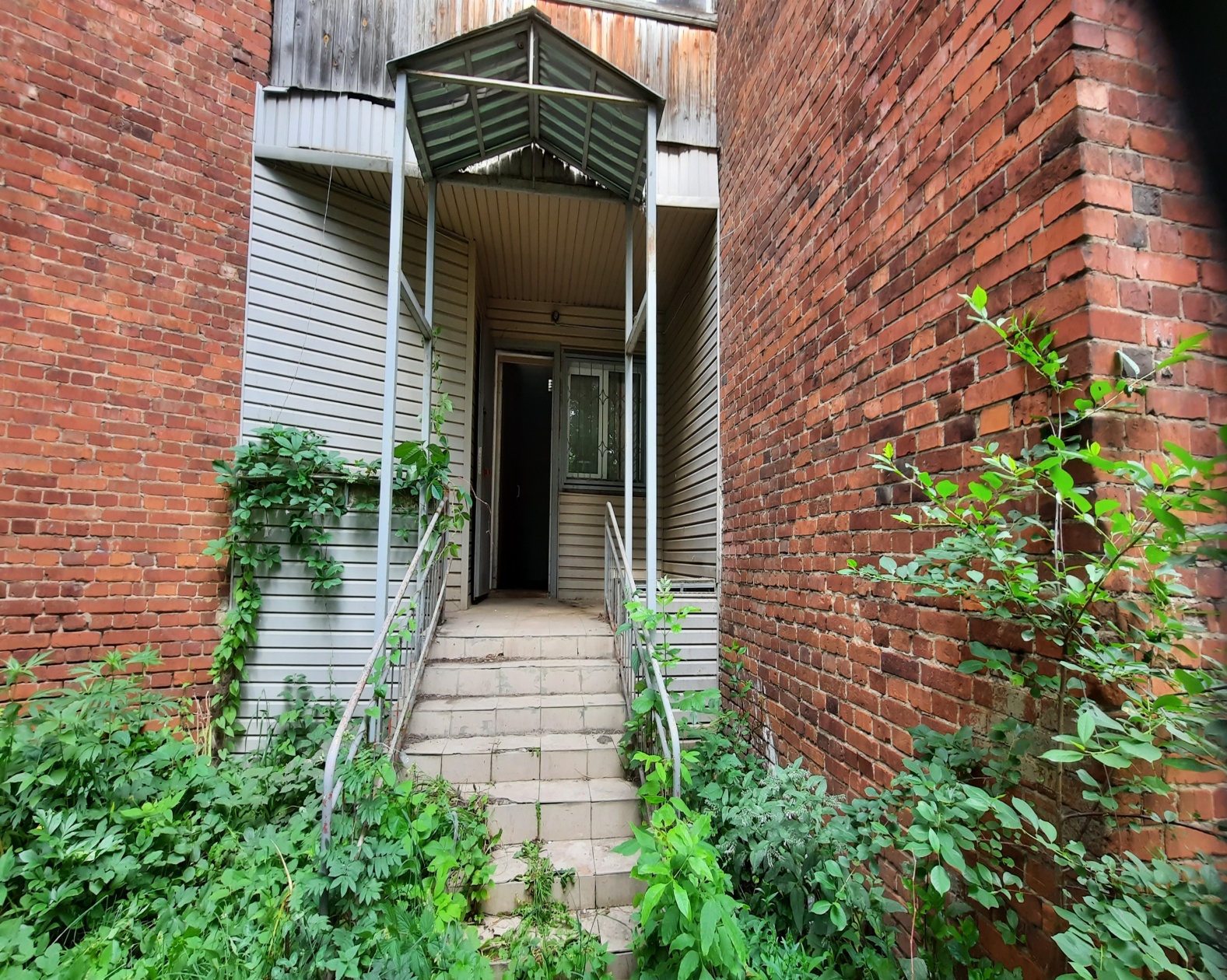 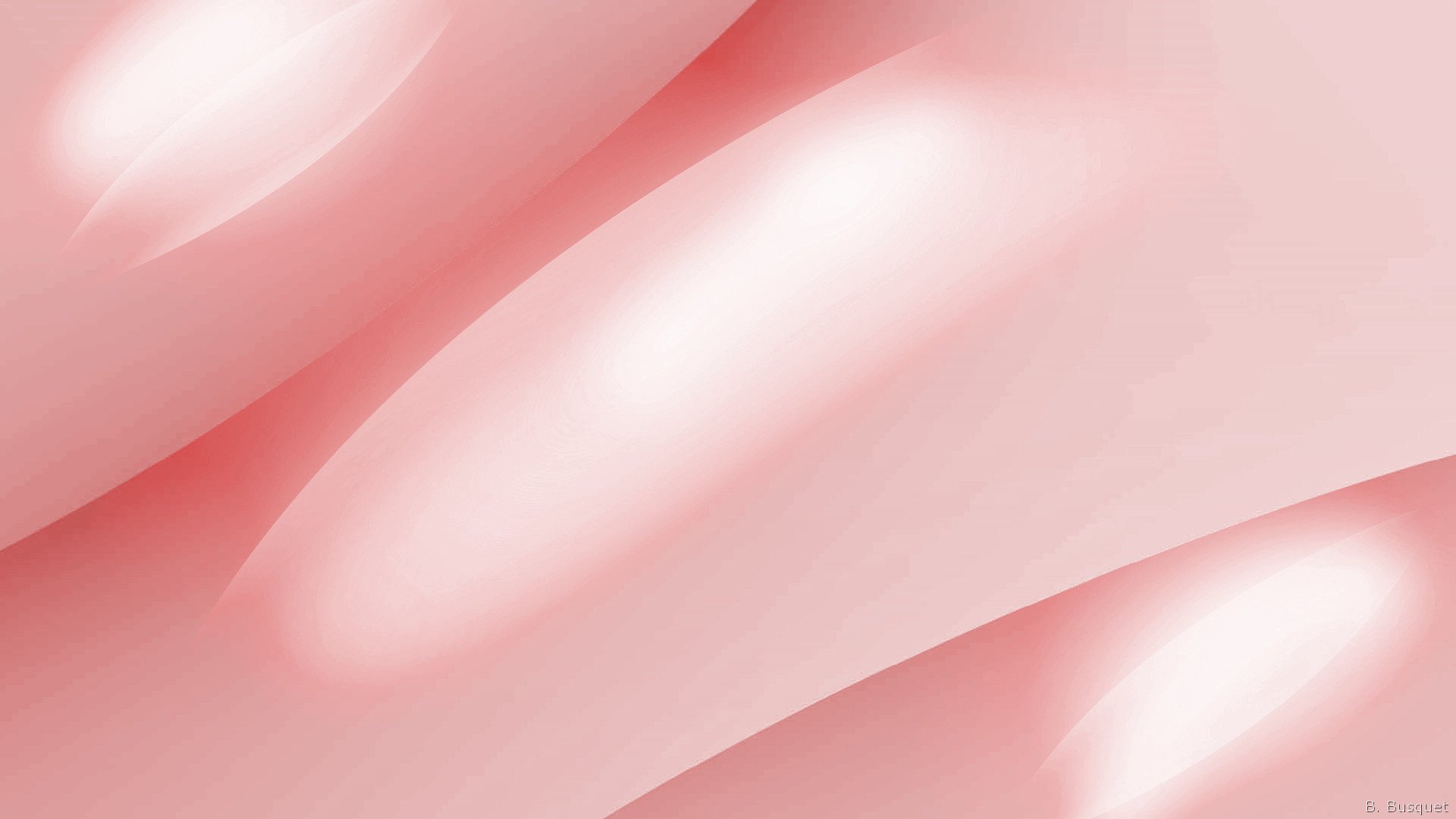 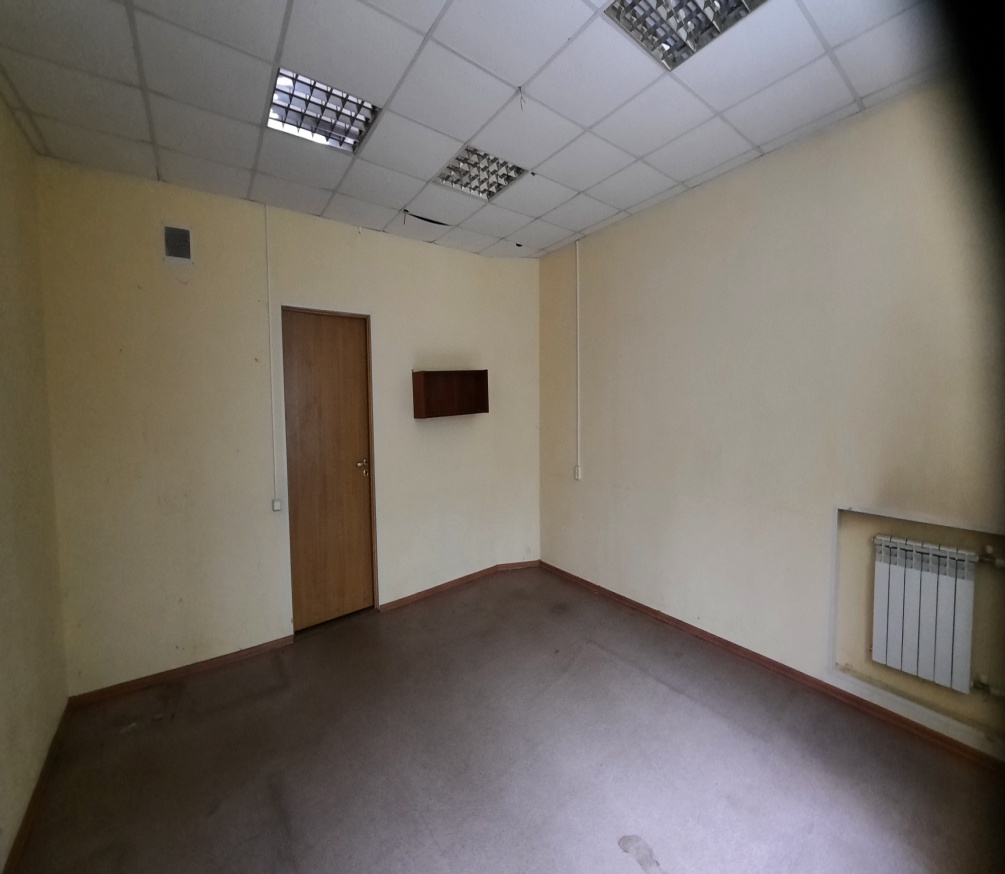 Помещение номер 1
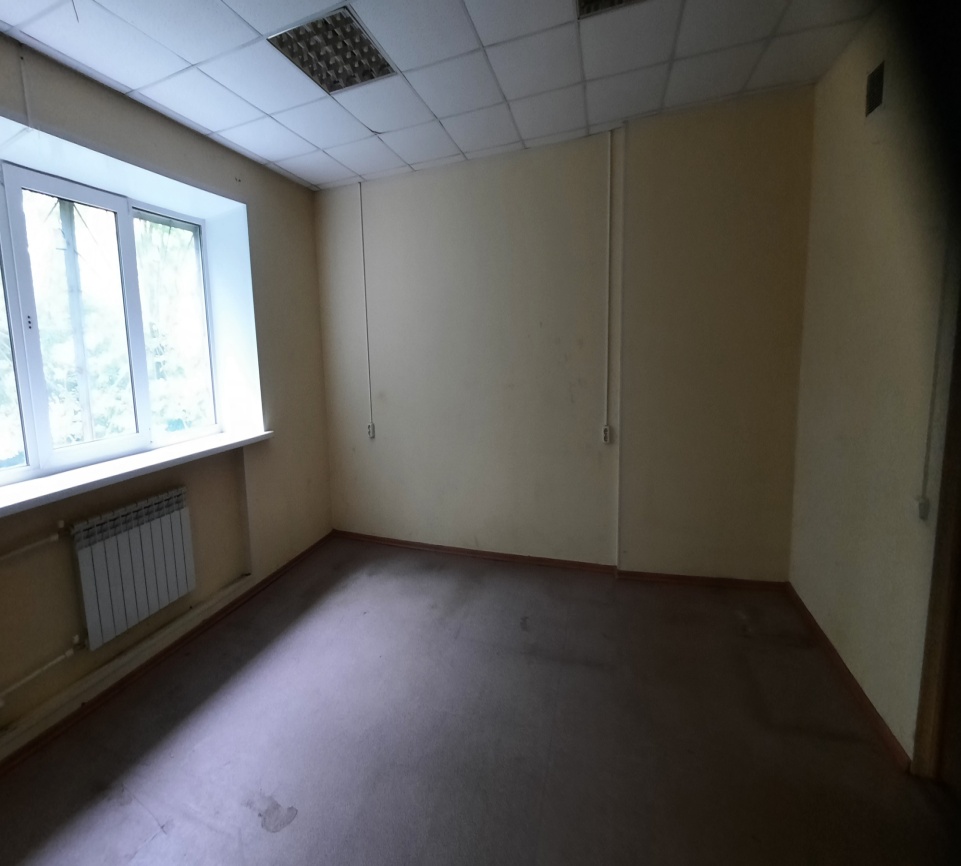 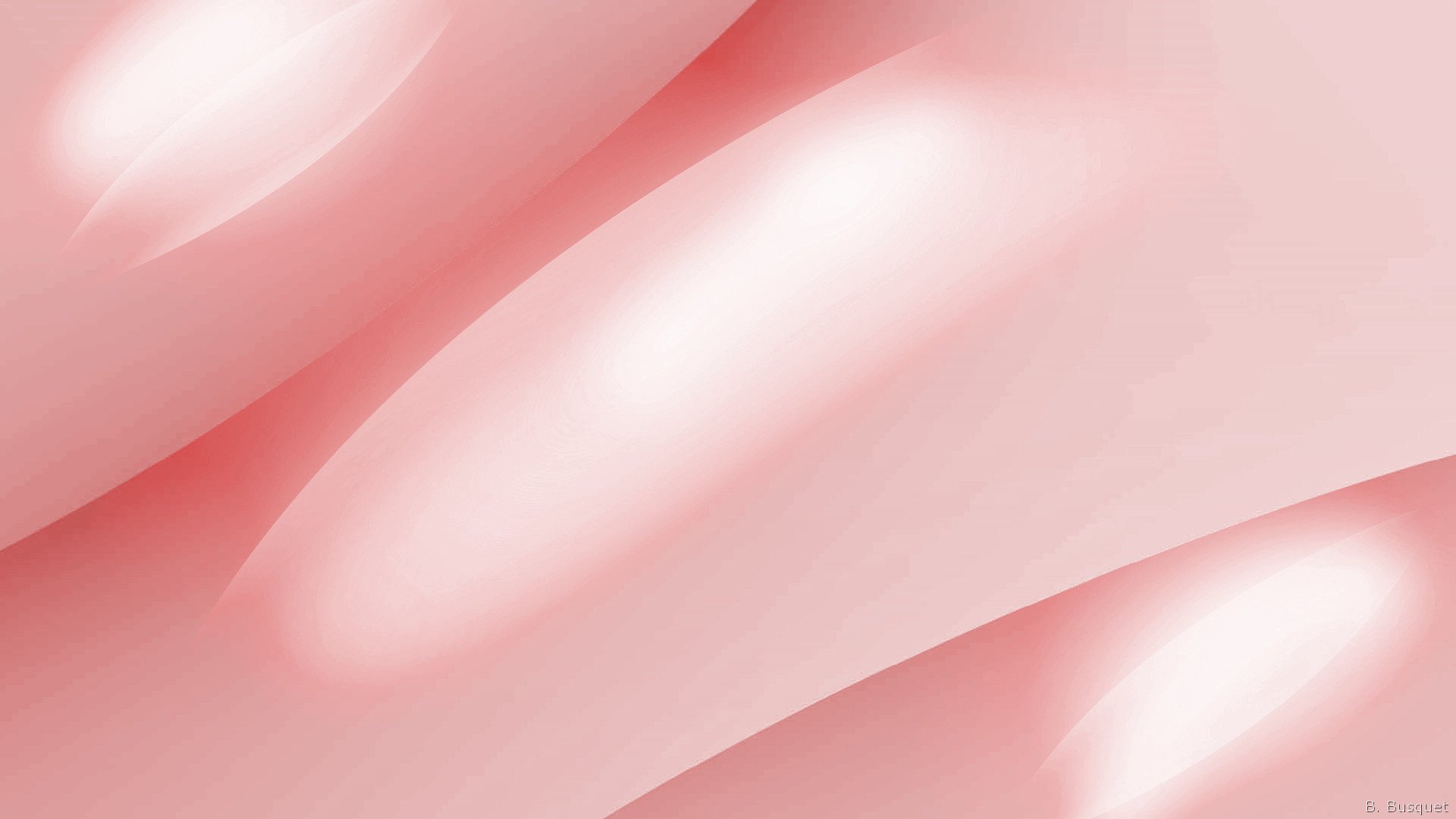 Помещение номер 2
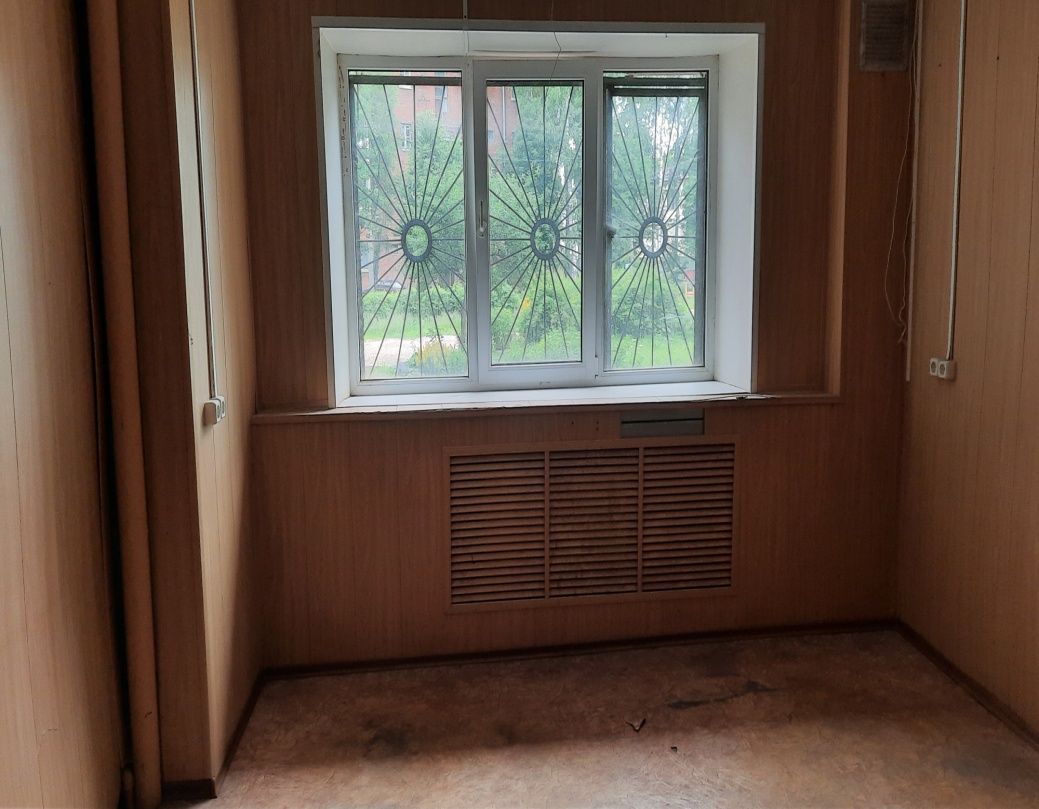 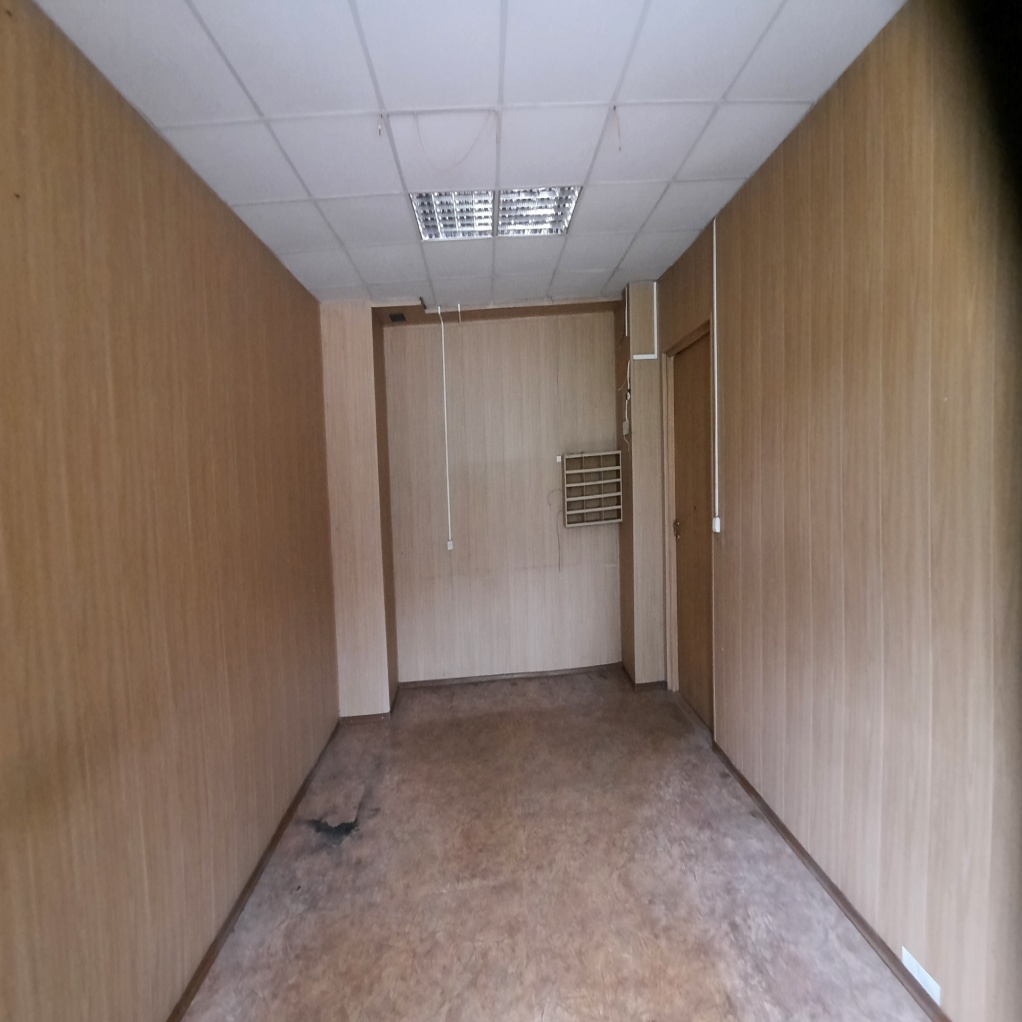 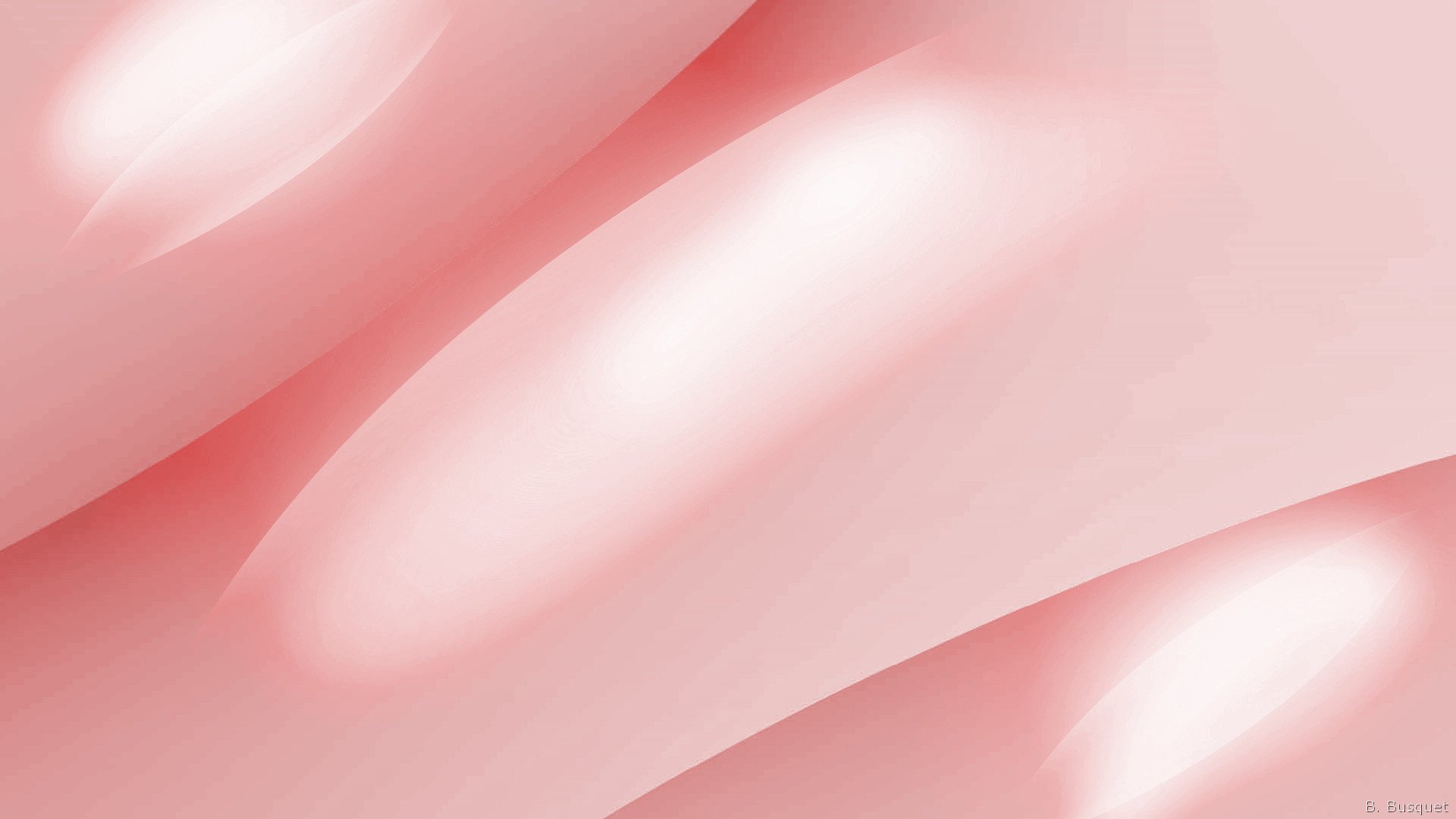 Помещение холла
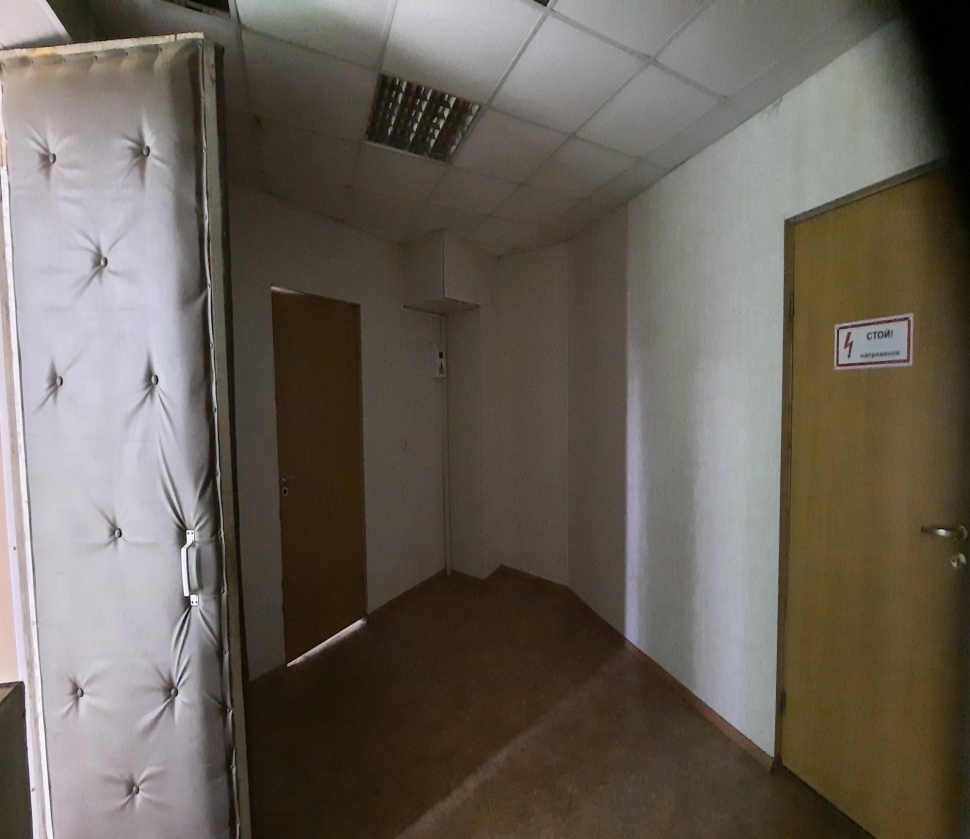 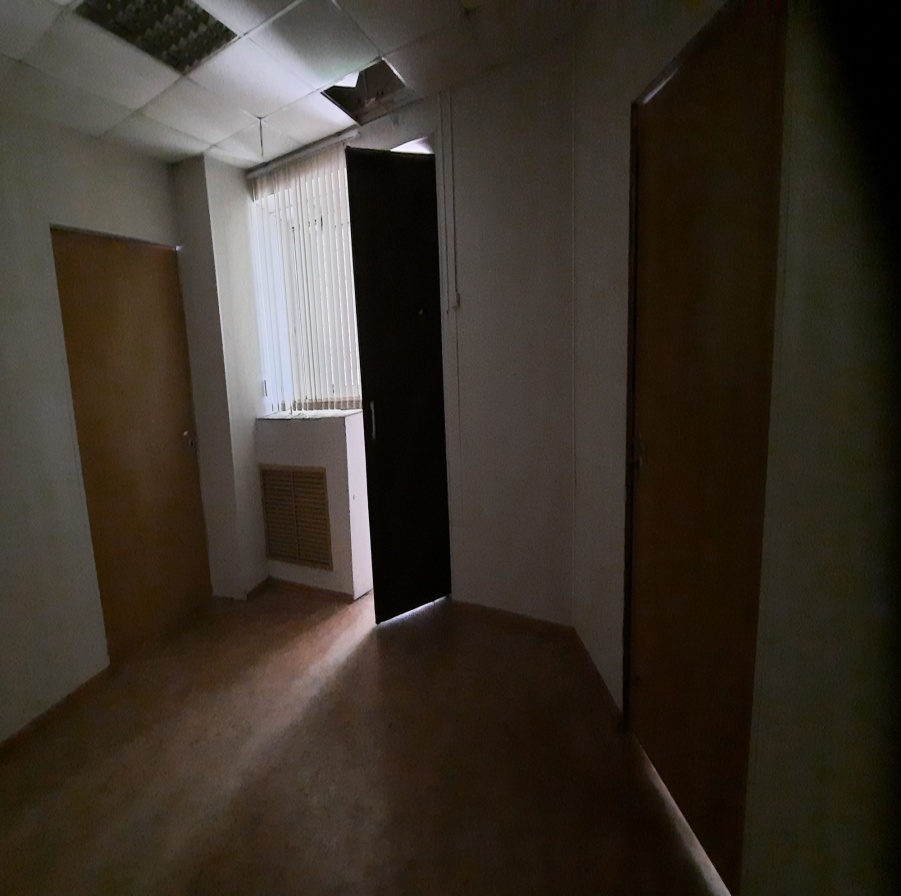 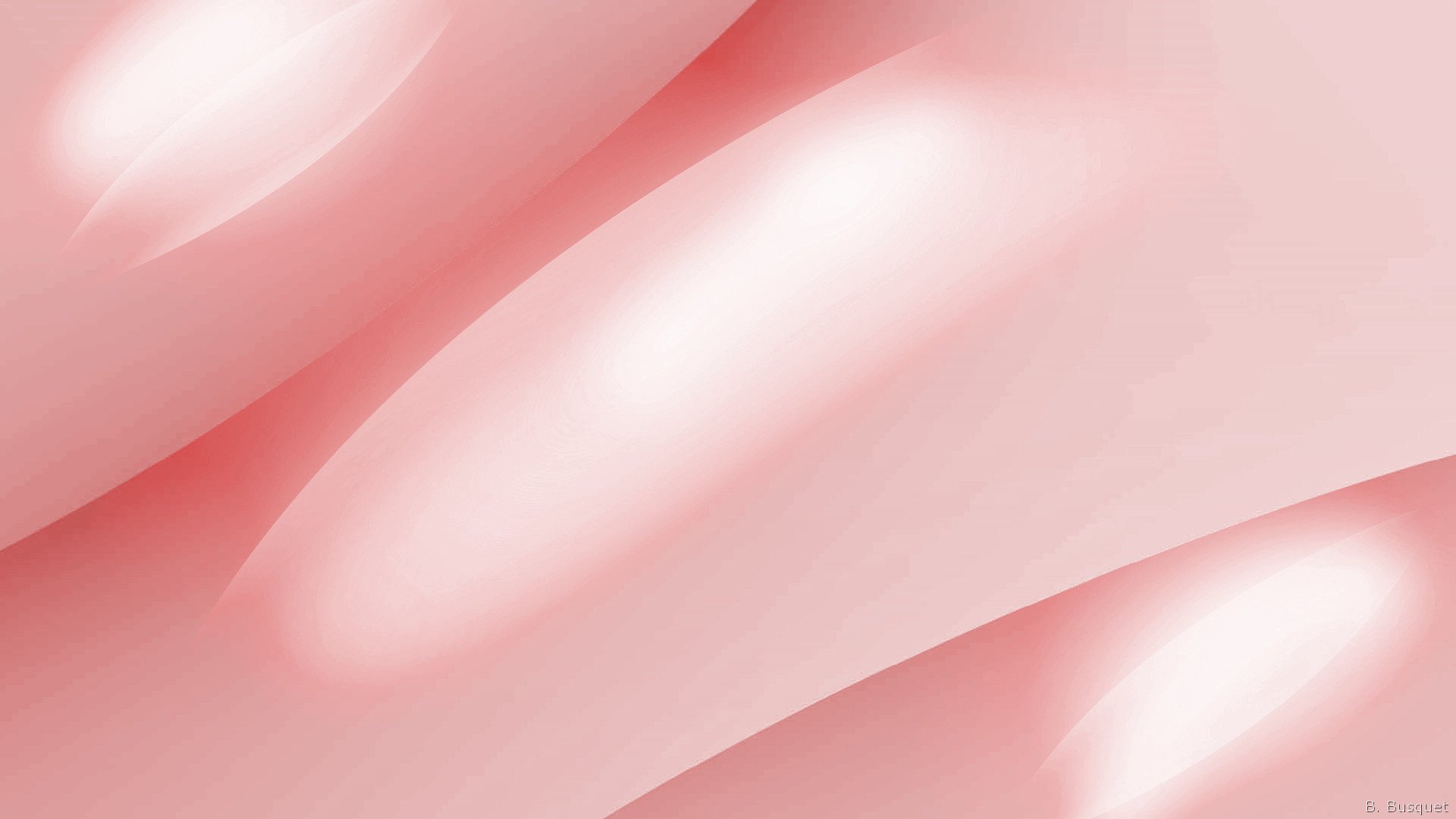 План помещения
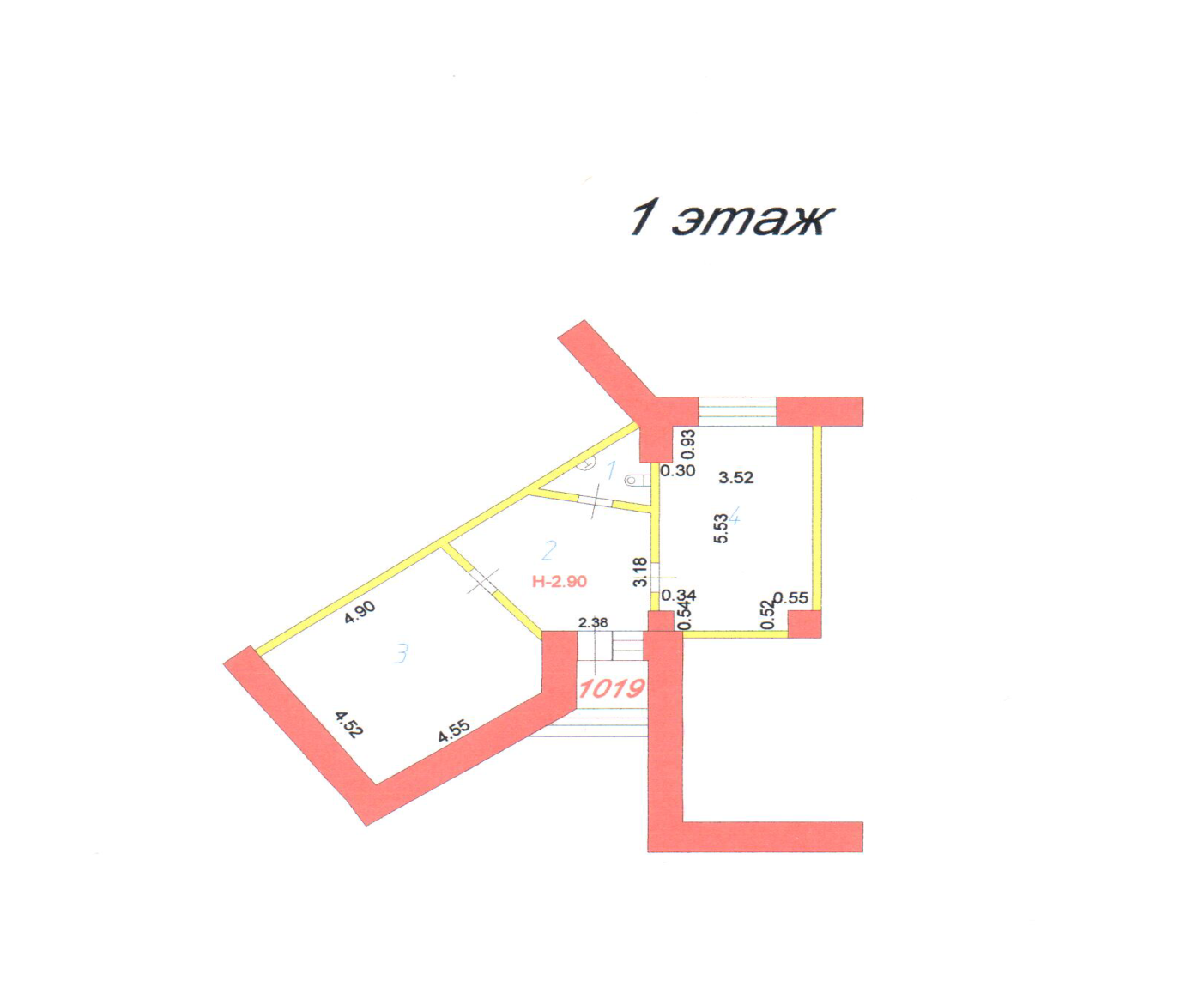 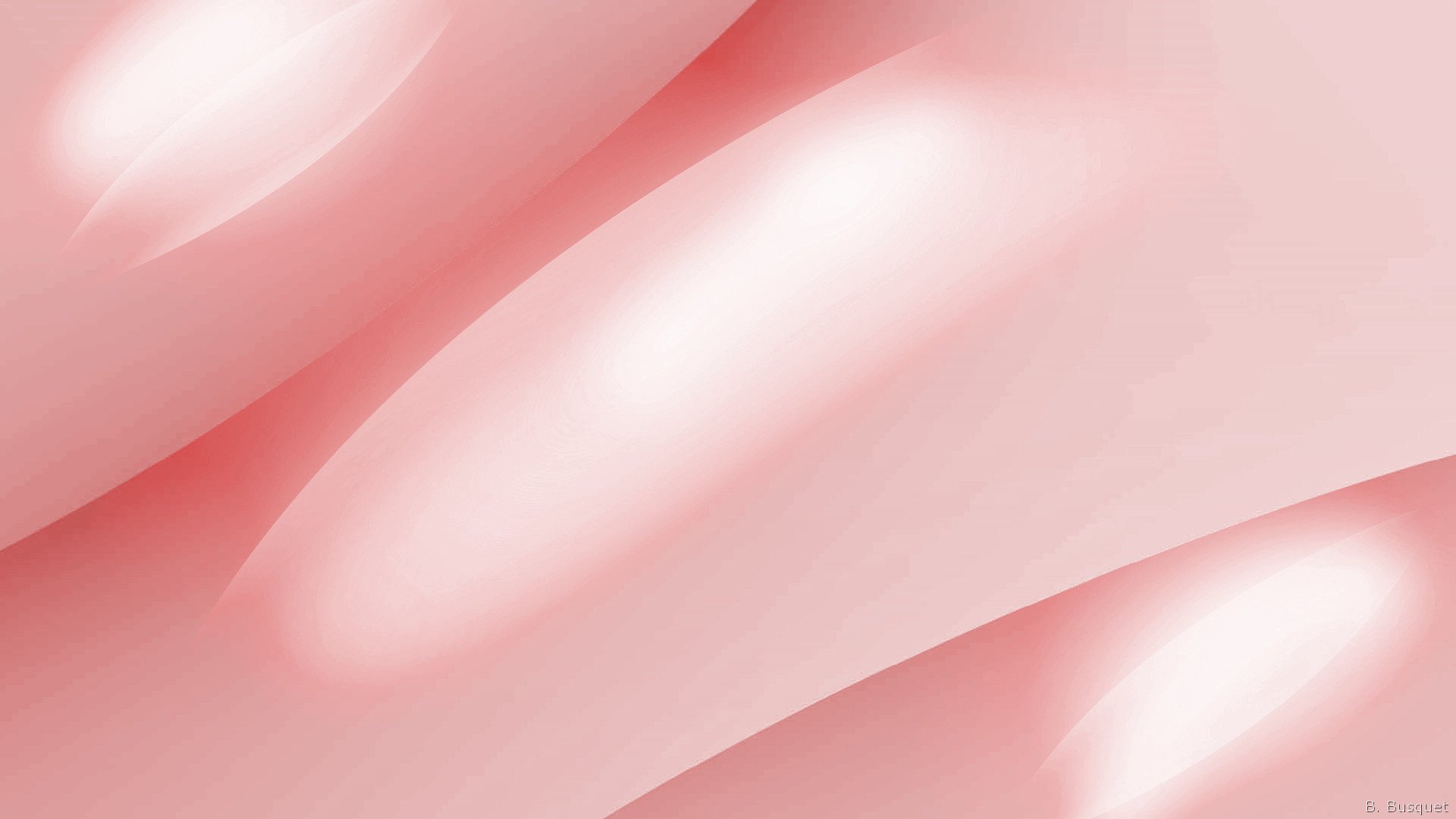 Проводится аукцион на право заключения договора аренды нежилого помещения номер 1019 общей площадью 58,6 кв.м с кадастровым номером 37:24:040212:1206, расположенного по адресу: город Иваново, 
улица Красных Зорь, дом 1, состоящего в местной казне города Иванова и включенного в перечень имущества города Иванова, свободного 
от прав третьих лиц  (за исключением права хозяйственного ведения, права оперативного управления, а также имущественных прав
 субъектов малого и среднего предпринимательства), предназначенного для передачи во владение и (или) в пользование субъектам малого 
и среднего предпринимательства, организациям, образующим инфраструктуру поддержки субъектов малого и среднего предпринимательства, 
и физическим лицам, не являющимся индивидуальными предпринимателями и применяющим специальный налоговый режим 
«Налог на профессиональный доход»,